舞舞舞
不知天上宫阙
把酒问青天
明月几时有
今夕是何年
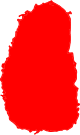 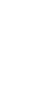 目
肆
叁
贰
壹
方案目标展望
团队财务概述
行业模式分析
企业概况介绍
录
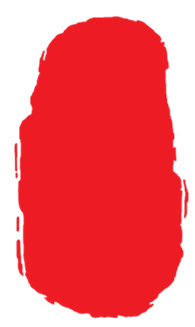 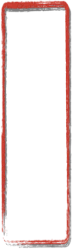 古典水墨风格
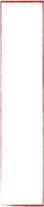 第一章
年度工作概述
点击此处添加文本内容，如关键词、部分简单介绍等。
点击此处添加文本内容，如关键词、部分简单介绍等。
点击更改标题
点击更改标题
点击更改内容点击更改内容点击更改内容点击更改内容点击更改内容点击更改内容
点击更改内容点击更改内容点击更改内容点击更改内容点击更改内容点击更改内容
点击更改标题
点击更改标题
点击更改内容点击更改内容点击更改内容点击更改内容点击更改内容点击更改内容
点击更改内容点击更改内容点击更改内容点击更改内容点击更改内容点击更改内容
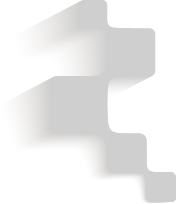 01
标题详细内容
标题详细内容
标题详细内容
点击修改文字
点击修改文字
点击修改文字
点击修改文字
点击修改文字
点击修改文字
02
标题详细内容
标题详细内容
点击修改文字
点击修改文字
点击修改文字
点击修改文字
03
04
05
点击修改内容点击修改内容点击修改内容点击修改内容点击修改内容点击修改内容点击修改内容点击修改内容点击修改内容点击修改内容这里是
点击修改内容点击修改内容点击修改内容点击修改内容点击修改内容点击修改内容点击修改内容点击修改内容点击修改内容点击修改内容这里是
02
标题
标题
03
01
点击修改内容点击修改内容点击修改内容点击修改内容点击修改内容点击修改内容点击修改内容点击修改内容点击修改内容点击修改内容这里是
标题
01
插入相应文字文字插入相应文字文字插入相应文字文字相应文字文字
要点内容
02
插入相应文字文字插入相应文字文字插入相应文字文字相应文字文字
要点内容
插入相应文字文字插入相应文字文字插入相应文字文字相应文字文字
03
要点内容
插入相应文字文字插入相应文字文字插入相应文字文字相应文字文字
要点内容
04
要点内容
插入相应文字文字文字
插入相应文字文字文字
要点内容
插入相应文字文字文字
插入相应文字文字文字
要点内容
02
01
03
04
插入相应文字文字文字
插入相应文字文字文字
要点内容
插入相应文字文字文字
插入相应文字文字文字
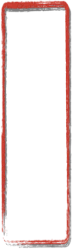 古典水墨风格
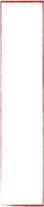 第二章
工作完成情况
点击此处添加文本内容，如关键词、部分简单介绍等。
点击此处添加文本内容，如关键词、部分简单介绍等。
添加标题
添加标题
单击此处添加文本单击此处添加文本单击此处添加文本单击此处添加文本单击此处添加文本单击此处添加文本
单击此处添加文本单击此处添加文本单击此处添加文本单击此处添加文本单击此处添加文本单击此处添加文本
添加标题
添加标题
单击此处添加文本单击此处添加文本单击此处添加文本单击此处添加文本单击此处添加文本单击此处添加文本
单击此处添加文本单击此处添加文本单击此处添加文本单击此处添加文本单击此处添加文本单击此处添加文本
0
您的内容
您的内容
您的内容
您的小标题
您的小标题
您的小标题
您的内容打在这里或者通过复制您的文本后在此框中选择粘贴
您的内容打在这里或者通过复制您的文本后在此框中选择粘贴
您的内容打在这里或者通过复制您的文本后在此框中选择粘贴
要点内容
要点内容
要点内容
要点内容
要点内容
插入相应文字
插入相应文字
插入相应文字
插入相应文字
插入相应文字
点击文本插入文字
既可以对数字资源进行统一的管理、监控，在技术发生变化的情况下进行集中统一的更新或者迁移
您的内容打在这里或者通过复制您的文本后在此框中选择粘贴
添加标题
添加标题
添加标题
您的内容打在这里或者通过复制您的文本后在此框中选择粘贴
您的内容打在这里或者通过复制您的文本后在此框中选择粘贴
添加标题
添加标题
添加标题
您的内容打在这里或者通过复制您的文本后在此框中选择粘贴
您的内容打在这里或者通过复制您的文本后在此框中选择粘贴
您的内容打在这里或者通过复制您的文本后在此框中选择粘贴
添加标题
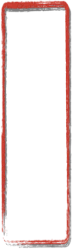 古典水墨风格
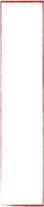 第三章
成功项目展示
点击此处添加文本内容，如关键词、部分简单介绍等。
点击此处添加文本内容，如关键词、部分简单介绍等。
点击添加文本点击添加文本点击添加文本点击添加文本点击添加文本点击添加文本点击添加文本点击添加文本点击添加文本点击添加文本
点击添加文本点击添加文本点击添加文本点击添加文本点击添加文本点击添加文本点击添加文本点击添加文本点击添加文本点击添加文本
点击添加文本点击添加文本点击添加文本点击添加文本点击添加文本点击添加文本点击添加文本点击添加文本点击添加文本点击添加文本
添加标题
点击添加文字说明
点击添加文字说明
点击添加文字说明
点击添加文字说明
01
点击添加文字说明
点击添加文字说明
点击添加文字说明
点击添加文字说明
02
点击添加文字说明
点击添加文字说明
点击添加文字说明
点击添加文字说明
03
点击添加文字说明
点击添加文字说明
点击添加文字说明
点击添加文字说明
04
点击输入具体内容点击输入具体内容点击输入具体内容点击输入具体内容
要点详细内容1
点击输入具体内容点击输入具体内容点击输入具体内容点击输入具体内容
点击输入具体内容点击输入具体内容点击输入具体内容点击输入具体内容
要点详细内容4
要点详细内容2
点击输入具体内容点击输入具体内容点击输入具体内容点击输入具体内容
要点详细内容3
填加标题
添加
文本
点击输入说明文字
填加标题
点击输入说明文字
填加标题
点击输入说明文字
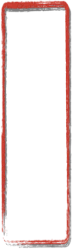 古典水墨风格
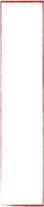 第四章
明年工作计划
点击此处添加文本内容，如关键词、部分简单介绍等。
点击此处添加文本内容，如关键词、部分简单介绍等。
点击输入标题
点击输入标题
点击输入标题
点击输入标题
点击输入具体内容点击输入具体内容点击输入具体内容点击输入具体内容
点击输入具体内容点击输入具体内容点击输入具体内容点击输入具体内容
点击输入具体内容点击输入具体内容点击输入具体内容点击输入具体内容
点击输入具体内容点击输入具体内容点击输入具体内容点击输入具体内容
标题 01
标题 01
标题 01
标题 01
第四阶段
第二阶段
第一阶段
第三阶段
点击输入简要文字内容，文字内容需概括精炼，不用多余的文字修饰，言简意赅的说明分项内容……
点击输入简要文字内容，文字内容需概括精炼，不用多余的文字修饰，言简意赅的说明分项内容……
点击输入简要文字内容，文字内容需概括精炼，不用多余的文字修饰，言简意赅的说明分项内容……
点击输入简要文字内容，文字内容需概括精炼，不用多余的文字修饰，言简意赅的说明分项内容……
此处输入您的文本，或者复制您的文本粘贴到此处.此处输入您的文本，或者复制您的文本粘贴到此处.此处输入您的文本.此处输入您的文本
第四 阶段
此处输入您的文本，或者复制您的文本粘贴到此处.此处输入您的文本，或者复制您的文本粘贴到此处.此处输入您的文本.此处输入您的文本
第三 阶段
此处输入您的文本，或者复制您的文本粘贴到此处.此处输入您的文本，或者复制您的文本粘贴到此处.此处输入您的文本.此处输入您的文本
第二 阶段
此处输入您的文本，或者复制您的文本粘贴到此处.此处输入您的文本，或者复制您的文本粘贴到此处.此处输入您的文本.此处输入您的文本
第一 阶段
您的内容打在这里，或者通过复制您的文本后，在此框中选择粘贴，并选择只保留文字。
您的内容打在这里，或者通过复制您的文本后，在此框中选择粘贴，并选择只保留文字。
您的内容打在这里，或者通过复制您的文本后，在此框中选择粘贴，并选择只保留文字。
您的内容打在这里，或者通过复制您的文本后，在此框中选择粘贴，并选择只保留文字。
您的内容打在这里，或者通过复制您的文本后，在此框中选择粘贴，并选择只保留文字。
谢谢欣赏
不知天上宫阙
把酒问青天
明月几时有
今夕是何年
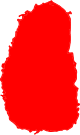 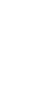